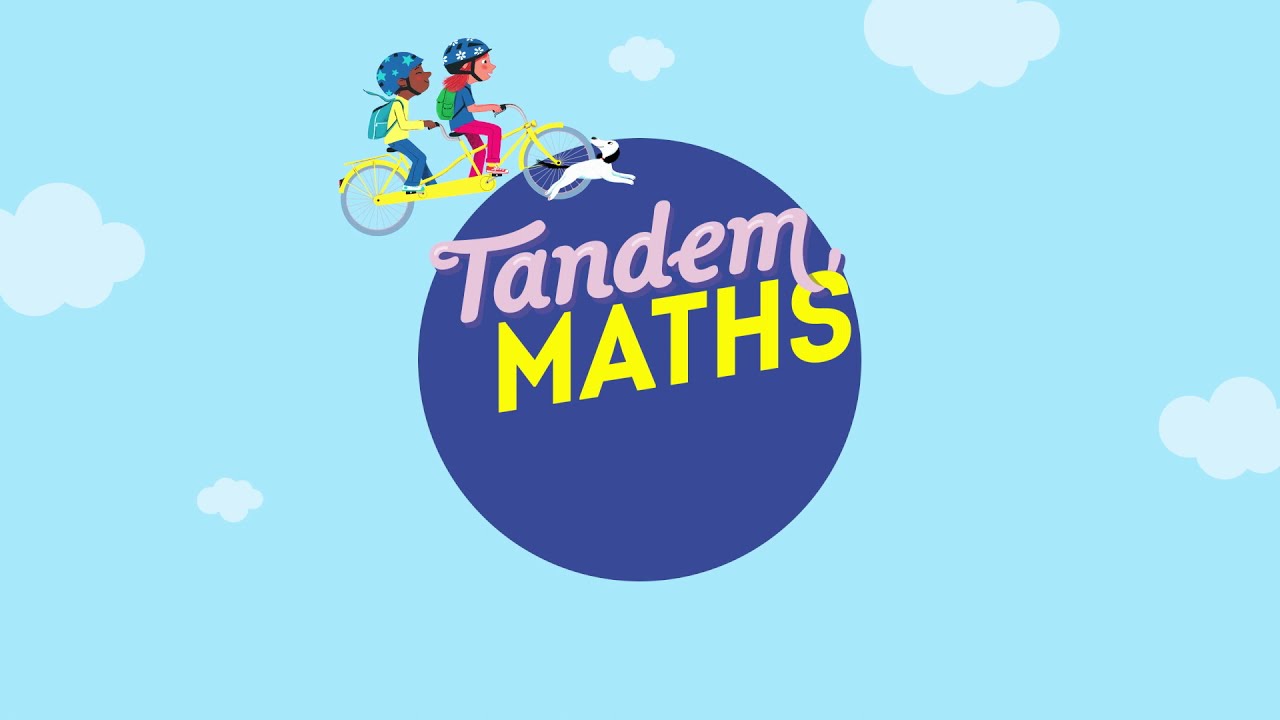 Période 3
Semaine 2
Lundi
www.maitresseherisson.com
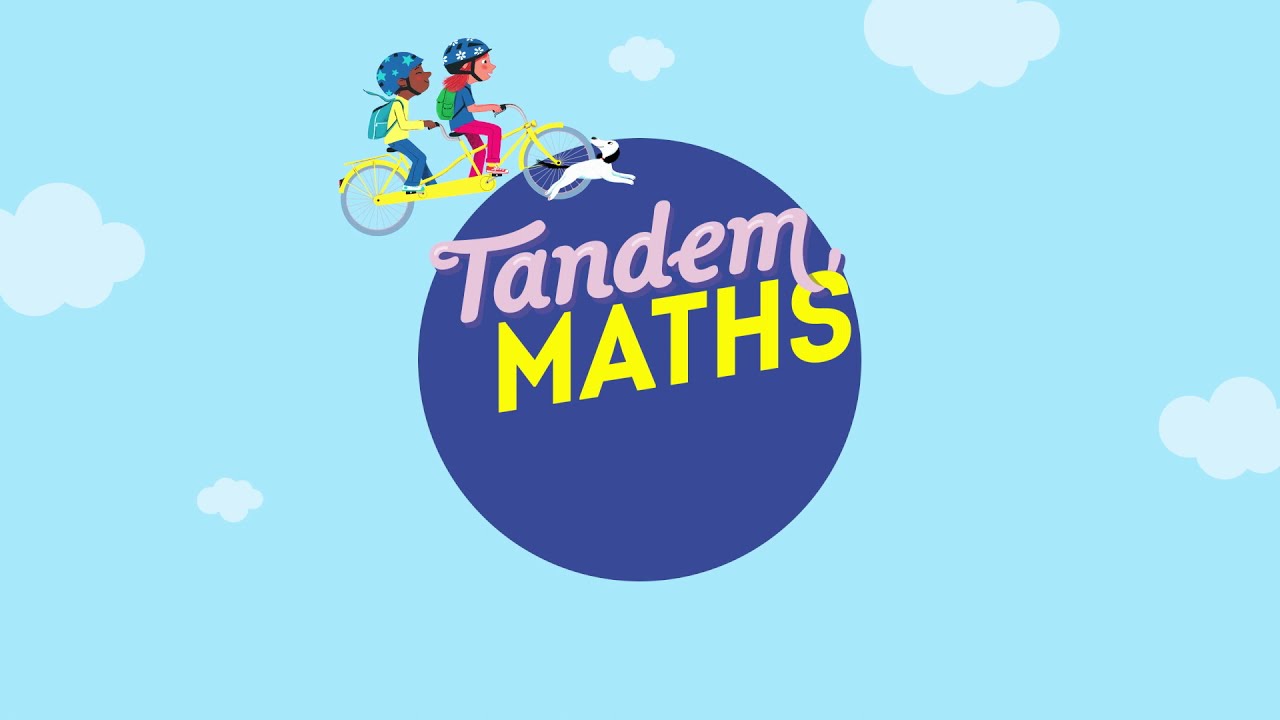 APPRENDRE À CHERCHER
Situations de comparaison
www.maitresseherisson.com
Lis la situation écrite, imagine-la. Ensuite, essaye de représenter la situation avec tes deux bandes de papier.
Ali possède des cartes.
Bérénice en possède plus. Il existe un écart
entre les quantités de cartes.
www.maitresseherisson.com
Apprendre à chercher
MISE EN COMMUN
www.maitresseherisson.com
Apprendre à chercher
Ali possède des cartes. Bérénice en possède plus.
Il existe un écart entre les quantités de cartes.
www.maitresseherisson.com
Ali possède des cartes. Bérénice en possède plus.
Il existe un écart entre les quantités de cartes.
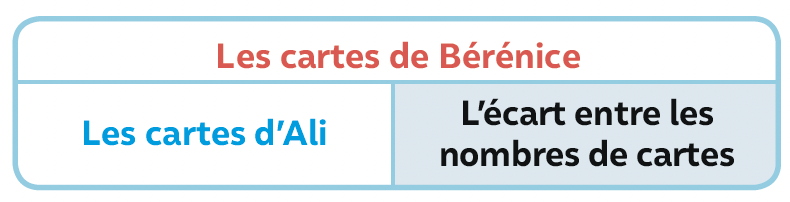 www.maitresseherisson.com
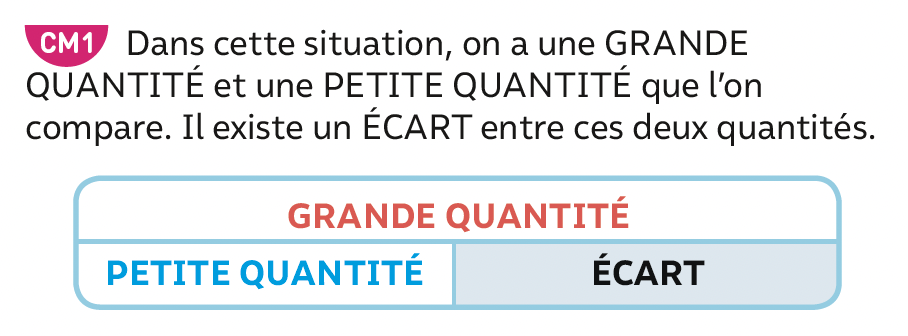 www.maitresseherisson.com
Nous avons travaillé sur une histoire avec des cartes. Maintenant, nous allons inventer des situations de COMPARAISON avec autre chose que des cartes.
Par exemple, on peut imaginer que l’on compare le nombre d’élèves dans deux classes. 
À vous de créer des situations de COMPARAISON avec ce que vous voulez.
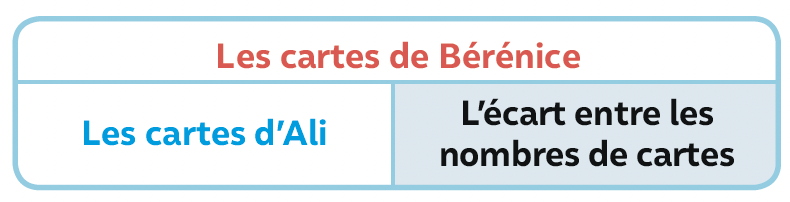 www.maitresseherisson.com
Entraînement
Vous allez réaliser votre fiche seulement jusqu’au premier tableau de la question 2
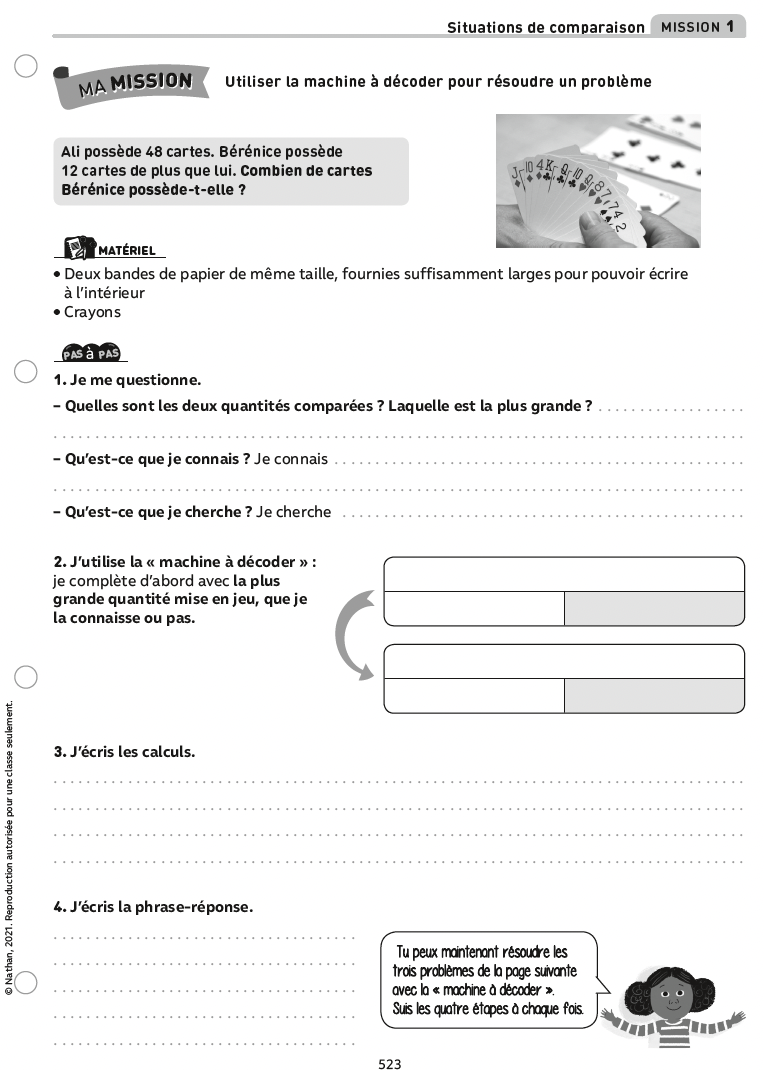 www.maitresseherisson.com
Entraînement
Compléter maintenant le problème jusqu’à la fin
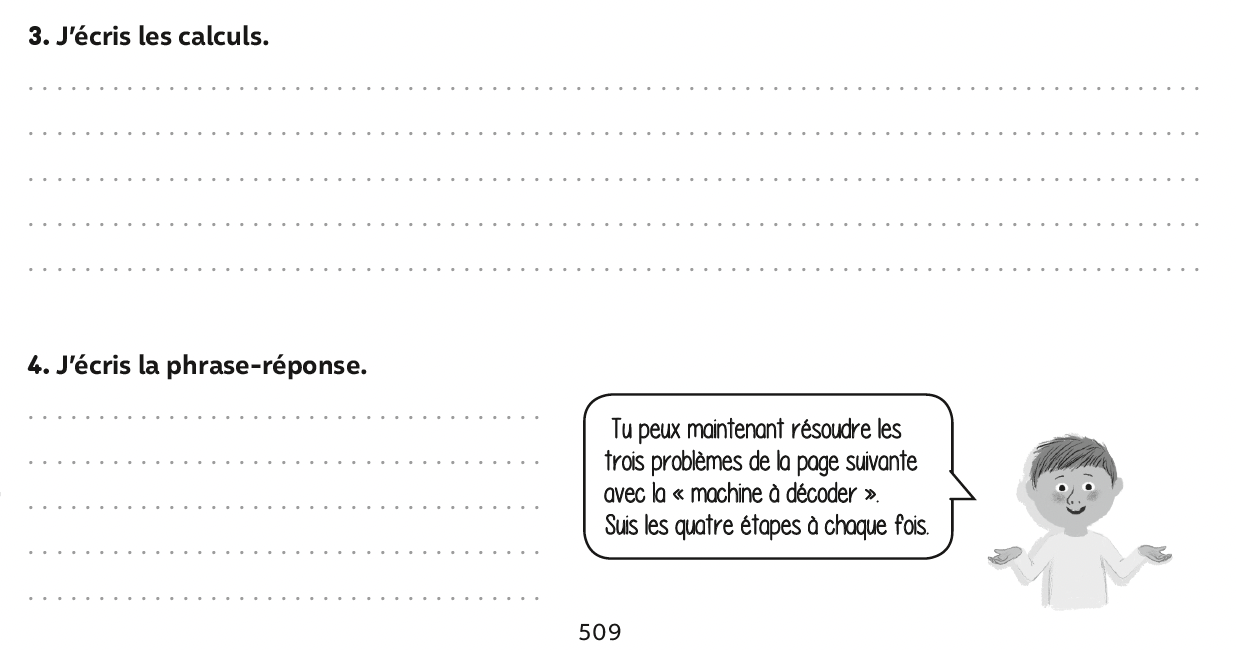 www.maitresseherisson.com
Mise en commun
CM1
Grande quantité = petite quantité +
écart entre les deux quantités
www.maitresseherisson.com
Mise en commun
CM1
Grande quantité = petite quantité +
écart entre les deux quantités

? = 48 + 12
www.maitresseherisson.com
Mise en commun
CM1
Grande quantité = petite quantité +
écart entre les deux quantités

? = 48 + 12
60 = 48 + 12
www.maitresseherisson.com
Mise en commun
CM1
Grande quantité = petite quantité +
écart entre les deux quantités

? = 48 + 12
60 = 48 + 12
Phrase réponse :
www.maitresseherisson.com
Mise en commun
CM1
Grande quantité = petite quantité +
écart entre les deux quantités

? = 48 + 12
60 = 48 + 12
Phrase réponse : Bérénice possède 60 cartes.
www.maitresseherisson.com
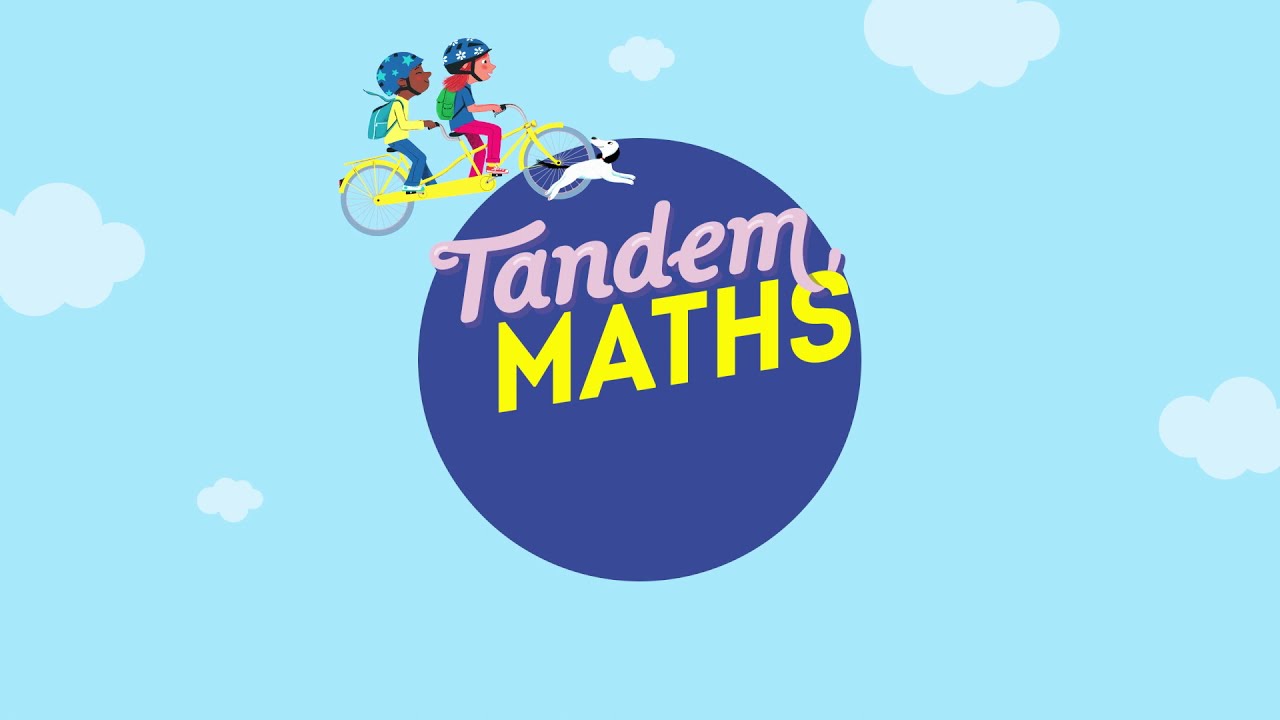 Période 3
Semaine 2
Mardi
www.maitresseherisson.com
Pouvez-vous rappeler ce qu’on a appris en séance 1 ?
Qu’est-ce qu’on appelle une situation de COMPARAISON ?
Réactivation
www.maitresseherisson.com
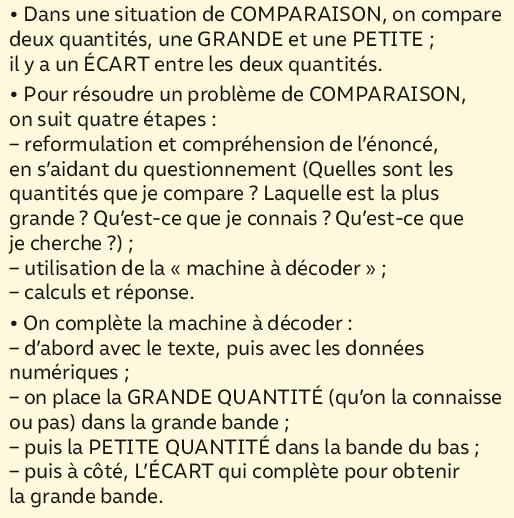 www.maitresseherisson.com
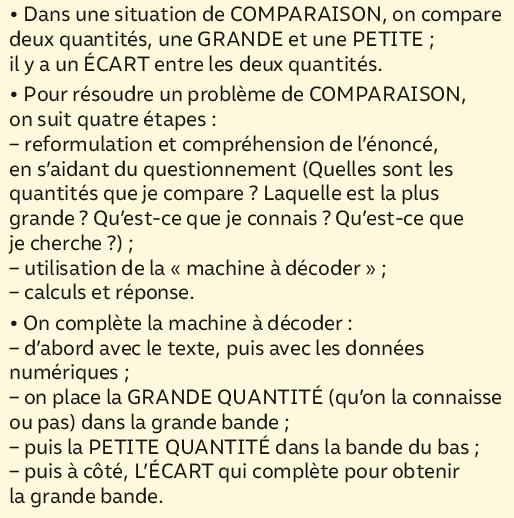 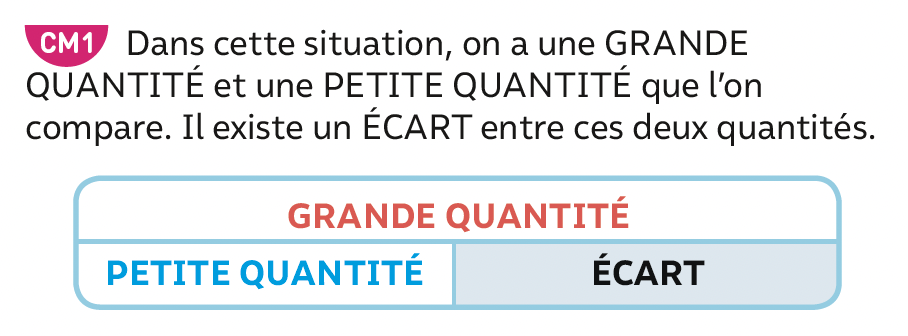 www.maitresseherisson.com
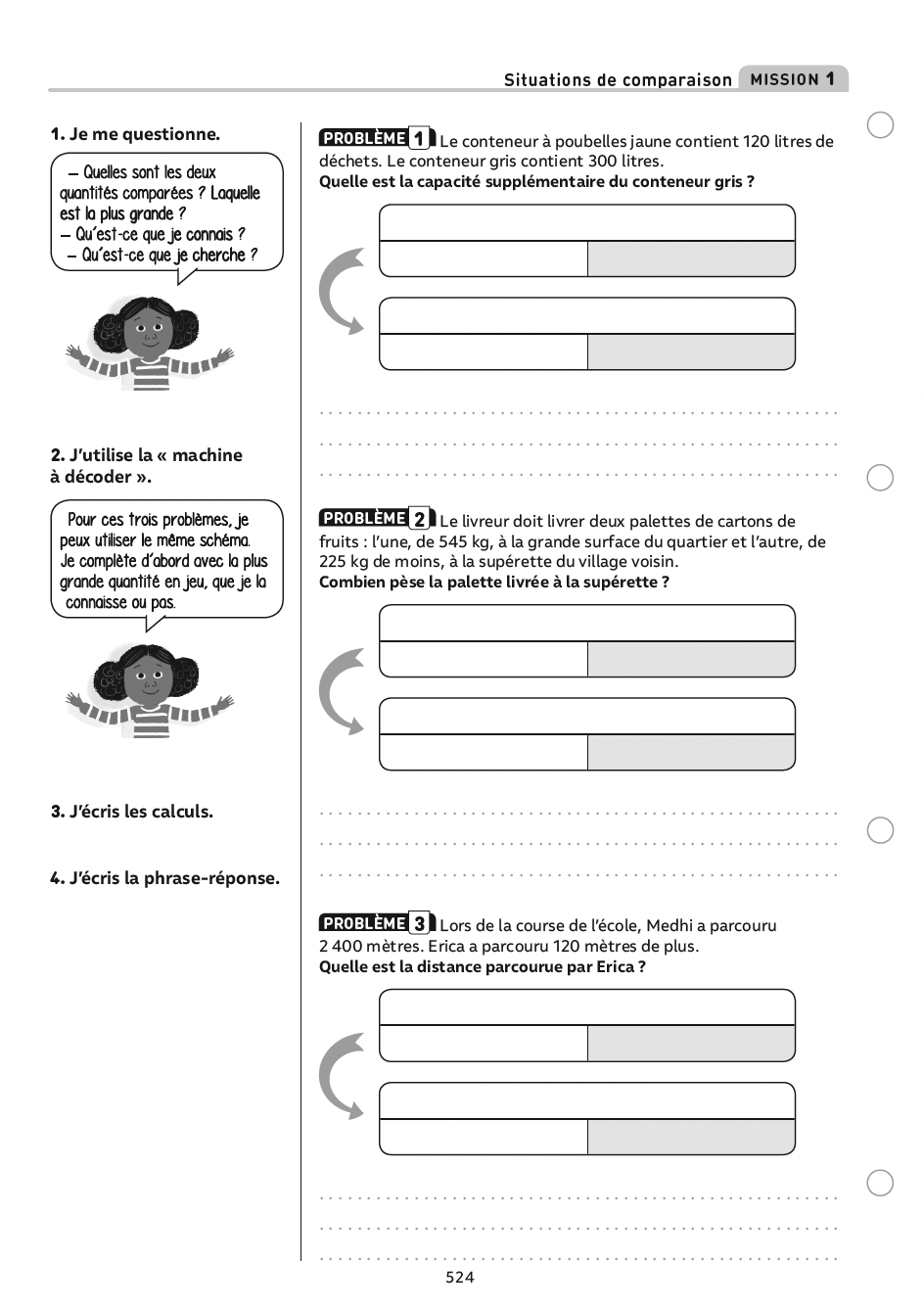 3 problèmes pour comprendre
www.maitresseherisson.com
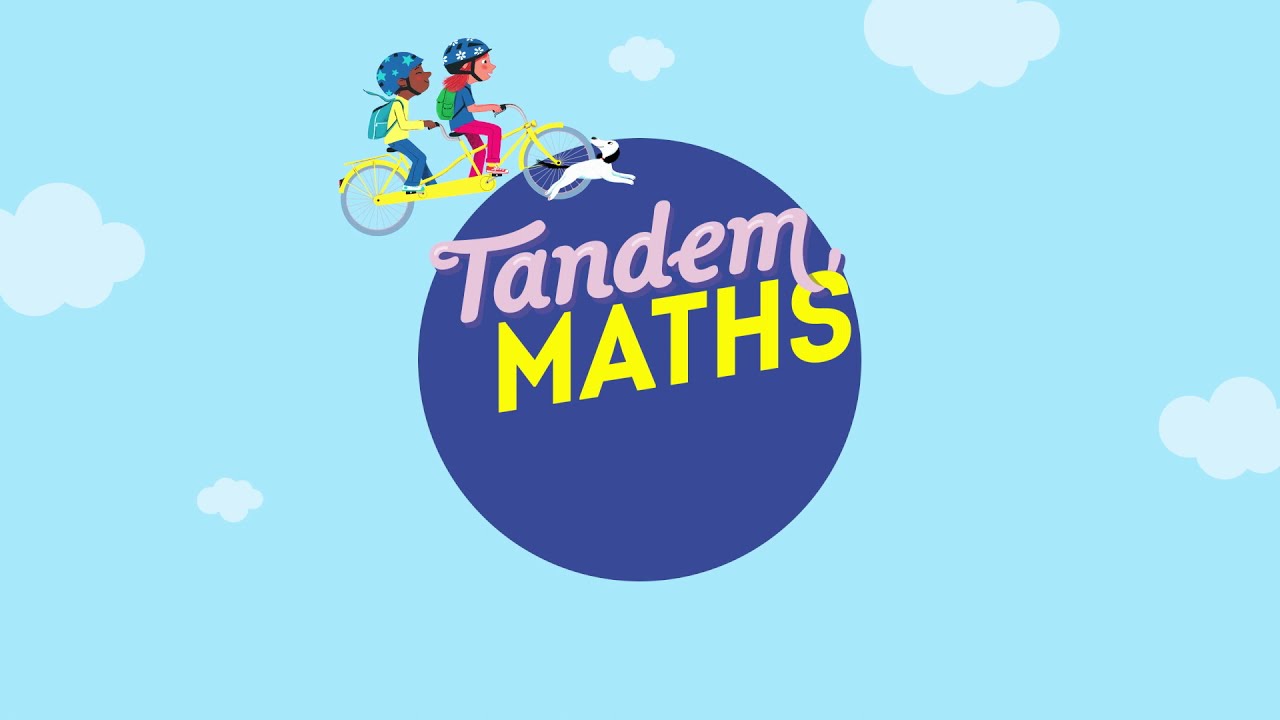 Période 3
Semaine 2
Jeudi
www.maitresseherisson.com
Programme de la séance
- Appropriation du bilan
- Exercices « à toi de créer »
- Entraînement
Travail avec l’enseignante
Travail en autonomie
www.maitresseherisson.com
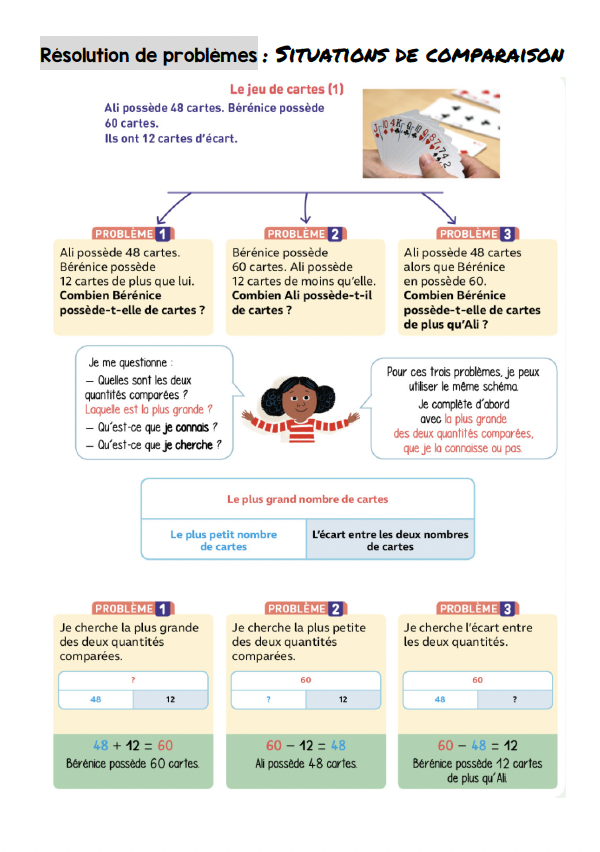 www.maitresseherisson.com
Exercices « à toi de créer »
Ex. 1, 2 et 3 p.247
Correction
Ex. 5 et 6 p.247
www.maitresseherisson.com
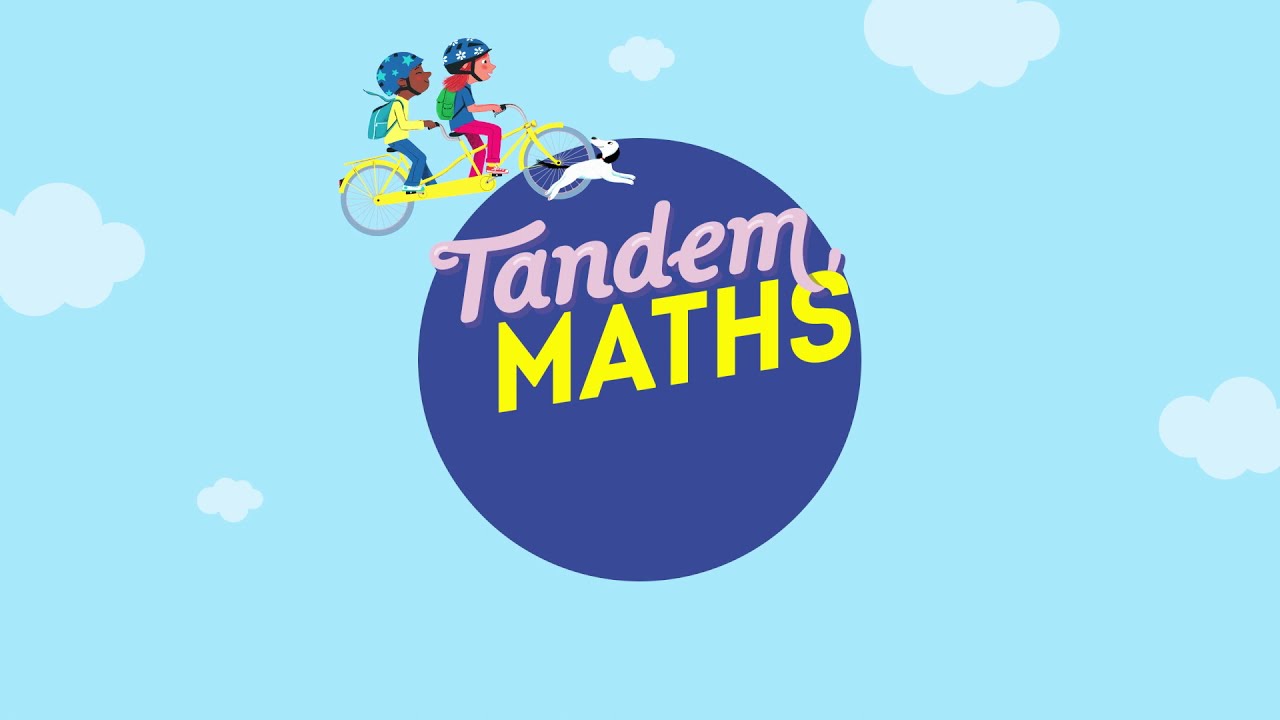 Période 3
Semaine 2
Vendredi
www.maitresseherisson.com
Apprendre à chercher : Situations de comparaison
Ateliers d’entraînement différencié
www.maitresseherisson.com
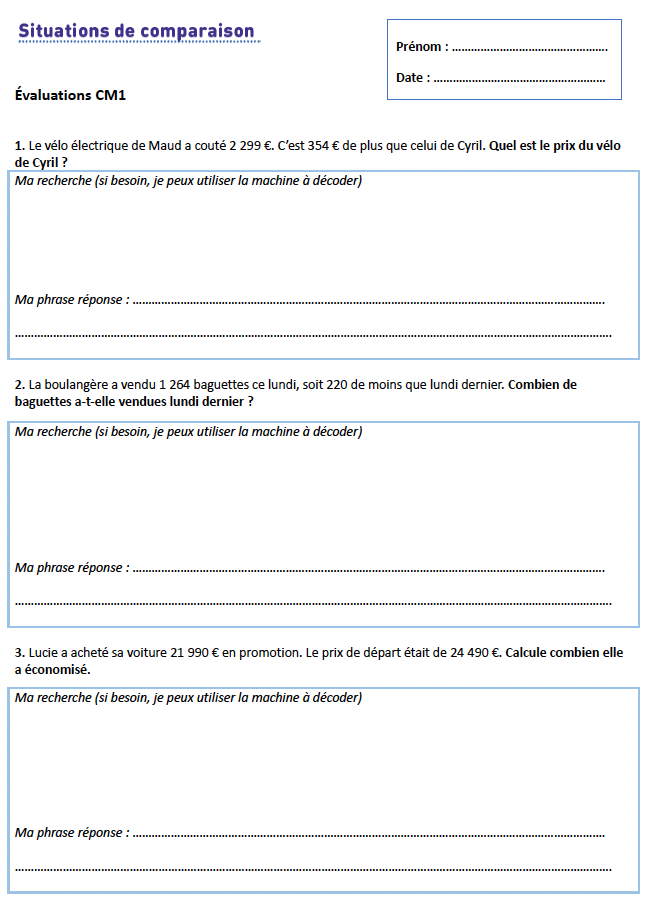 www.maitresseherisson.com